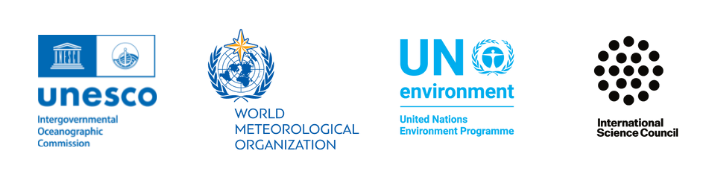 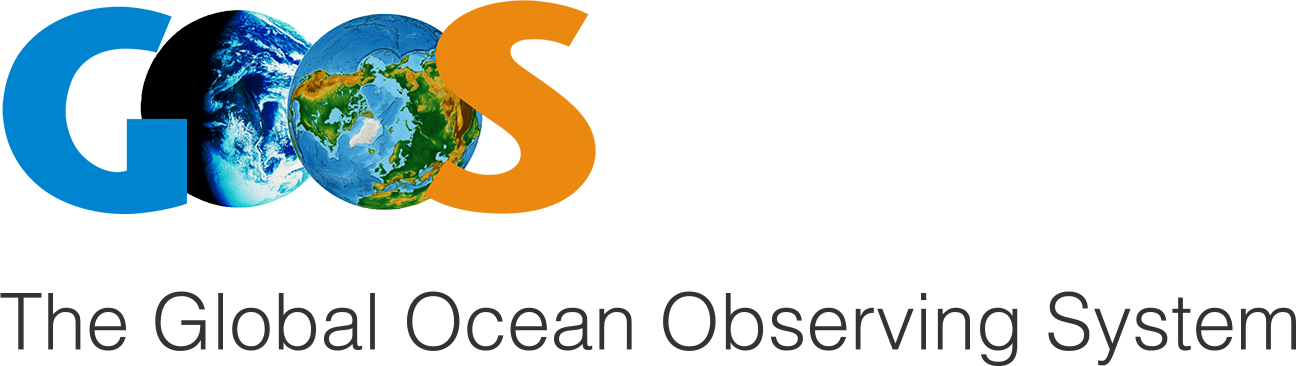 GOOS- Capacity Development

Emily Smith, Ting Yu, Emma Heslop, and Joanna Post
GE-CD-V Meeting, February 27-29, 2024
UNESCO HQ, Paris, France
[Speaker Notes: Ann]
Connections with Challenge 9
Develop the skills required by various actors to study, sustainably utilize, and manage the ocean.​
Promote equal representation of all groups in the science, communication, management, and policy areas of the ocean.​
Ensure fair and equitable distribution of infrastructure and technology required to study, sustainably exploit, and manage the ocean.​
Remove barriers/restrictions on the sharing and movement of ocean data and knowledge among different users of the ocean​
Ensure equitable distribution of funding and encourage all countries to invest in ocean science.​
Encourage constructive, multi-directional partnerships to find common objectives that fulfil the needs of all parties involved.​
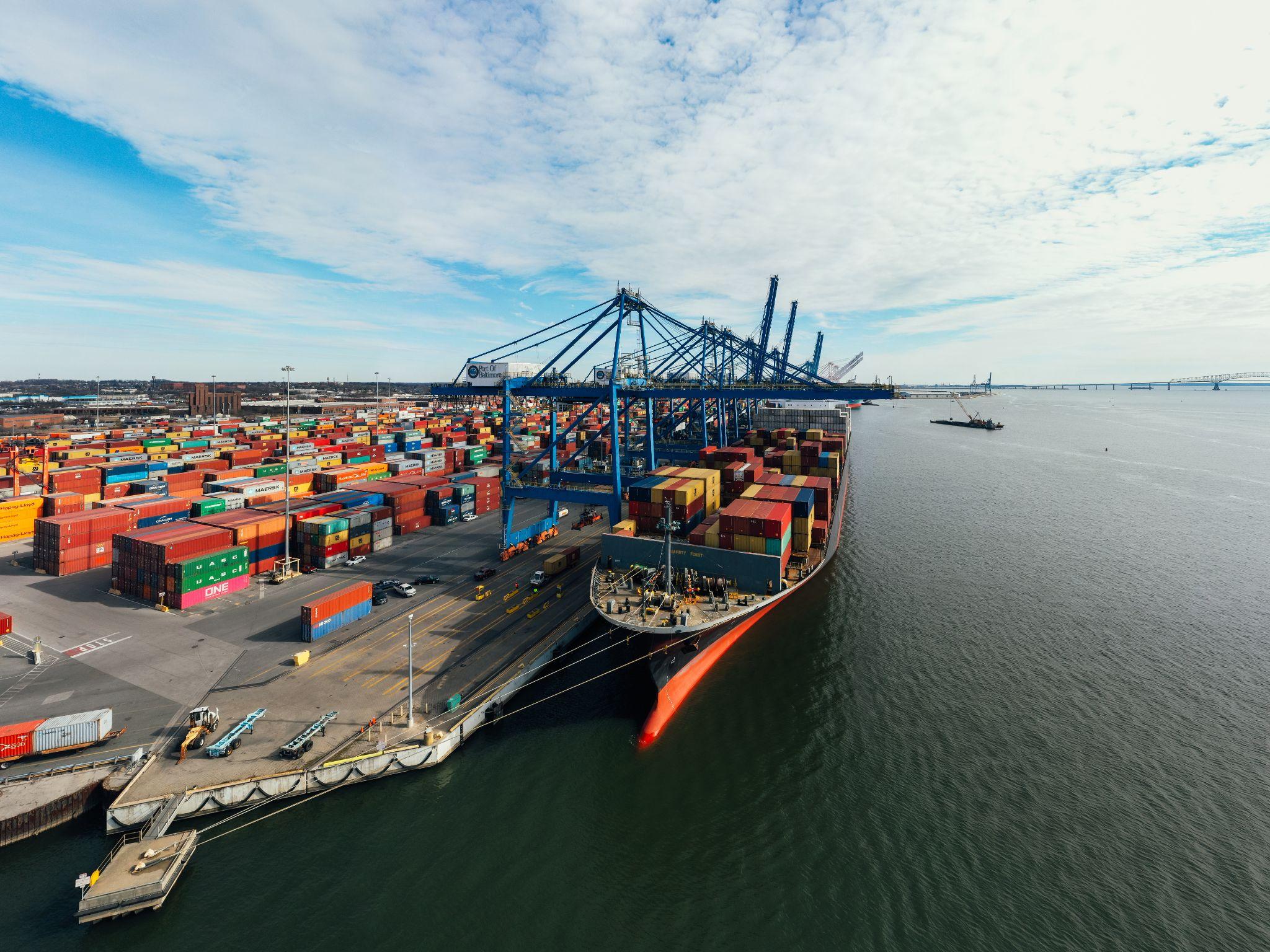 Developing the skills…
Webinar Series: 
WMO Information System 2.0 (WIS 2.0)
Argo Data - how to access and use this freely available dataset
IOC/UNESCO information and data related resources and the Ocean InfoHub Project
ASAP - Upper air profiles at sea
https://www.youtube.com/@goosocean
[Speaker Notes: Ann]
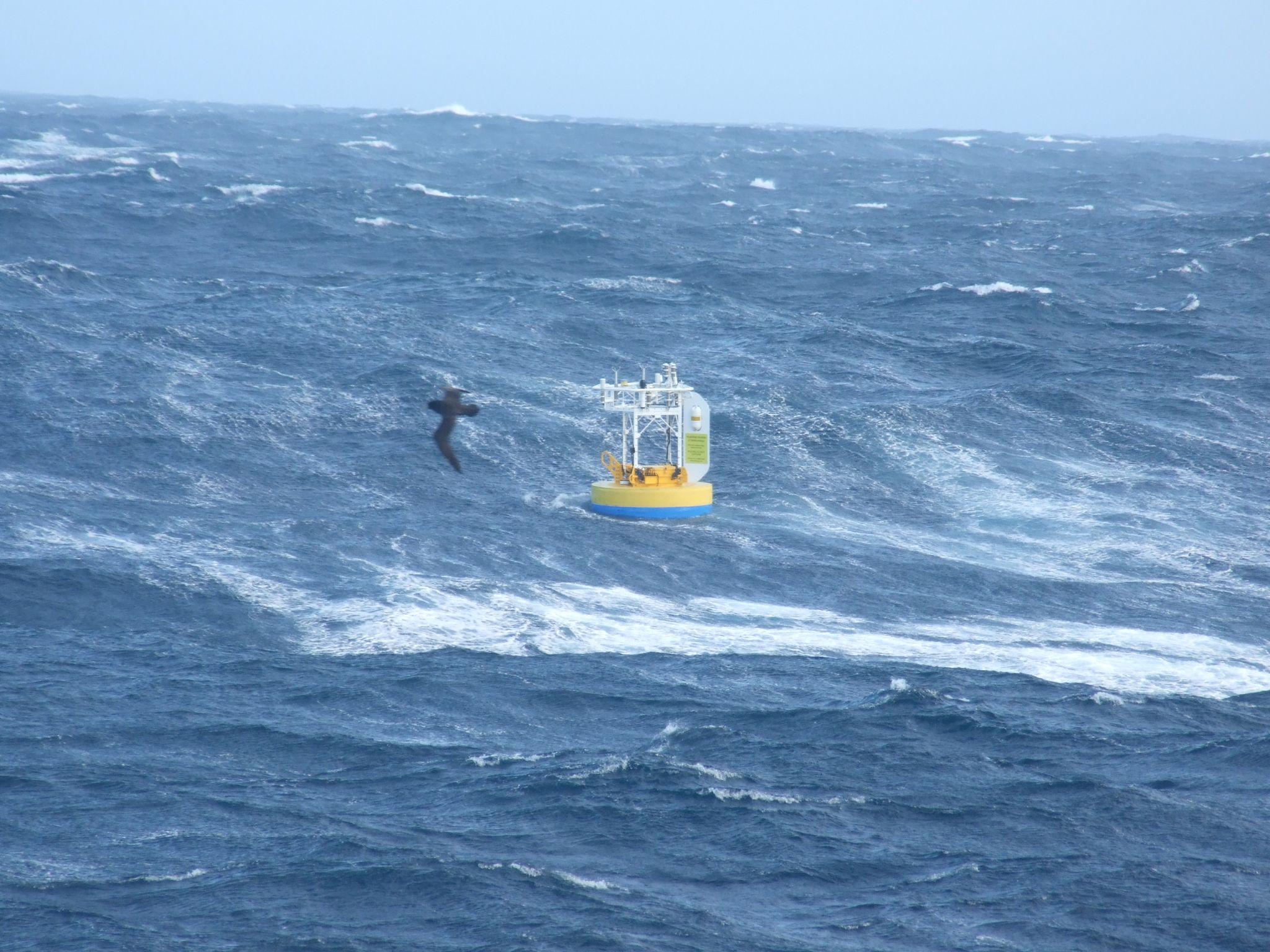 Meetings and Workshops
Ocean Observations side event at the 18th WMO Regional Association I  Conference-multi-directional partnerships to find common objectives

Fair and equitable distribution of infrastructure and technology required to study
2 drifters donated by DBCP (to Solomon Islands )
3 VOS observation instruments donated by SOT (to Argentina, Chile, and Russia)
[Speaker Notes: Ann]
Equal representation of all groups in the science, and Encourage all countries to invest in ocean science
2 decades of dedicated in-region capacity building activities from 2003

5 Western Indian Ocean, 5 Pacific Islands, 5 NPOMS, 1 Mediterranean, 500+ trainees, great appreciation from Members/Member States
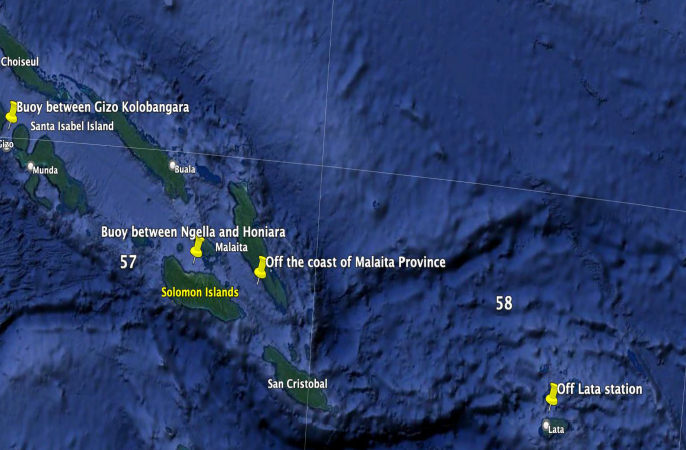 5
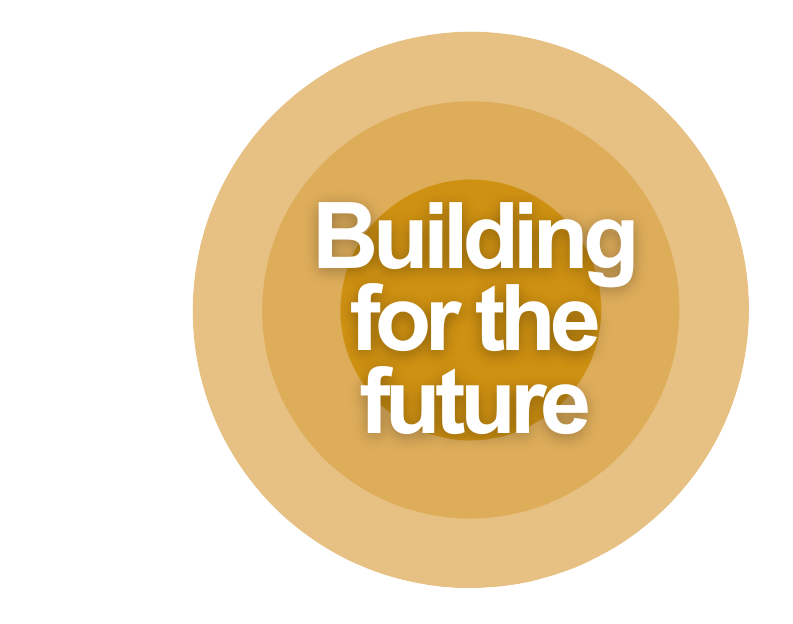 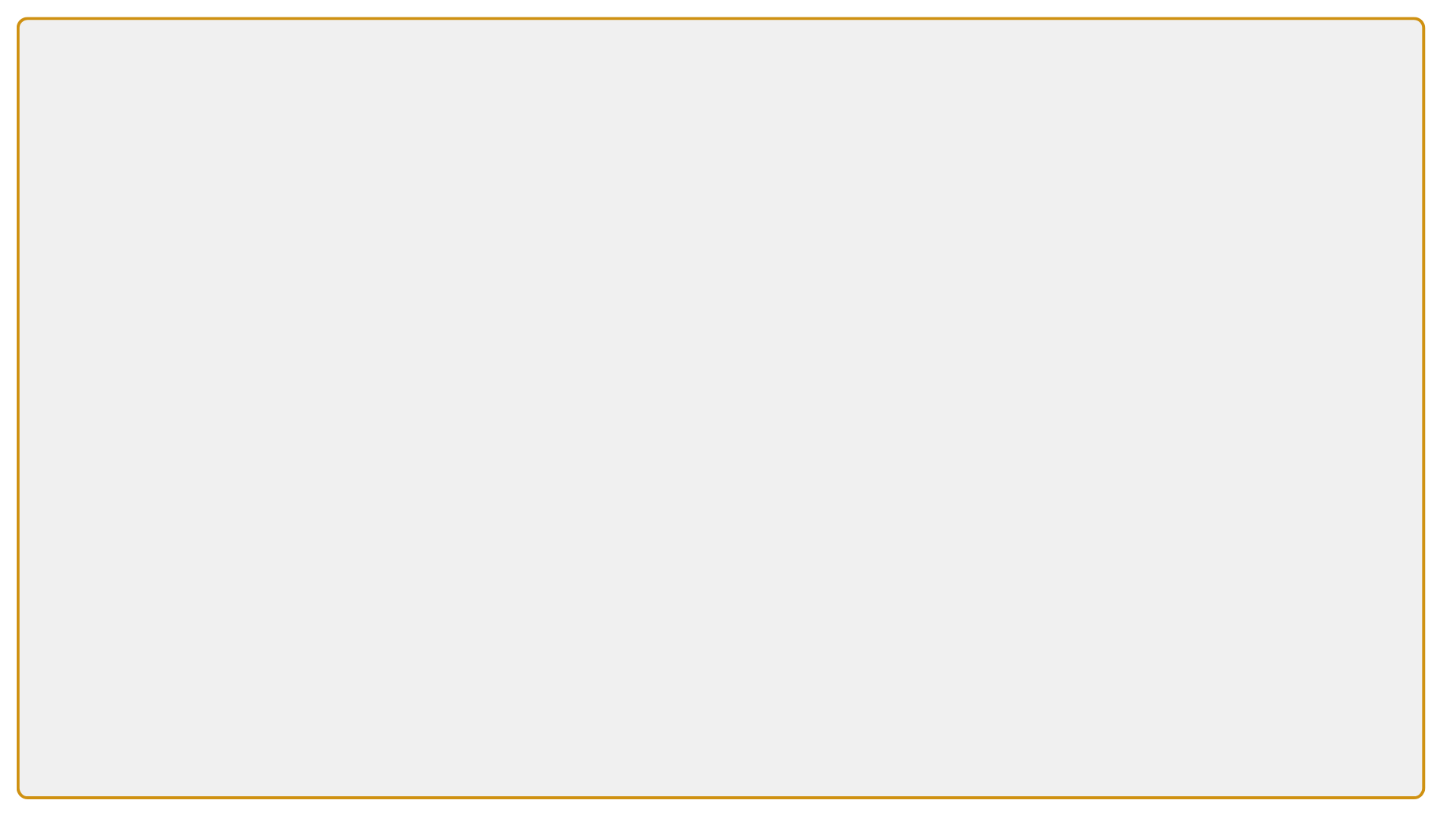 Capacity
Ocean Decade: Observing Together
272 participants 65 countries ETOOFS Workshop (OTGA)
40 students 20 countries BGC summer school
>50 GOOS webinars
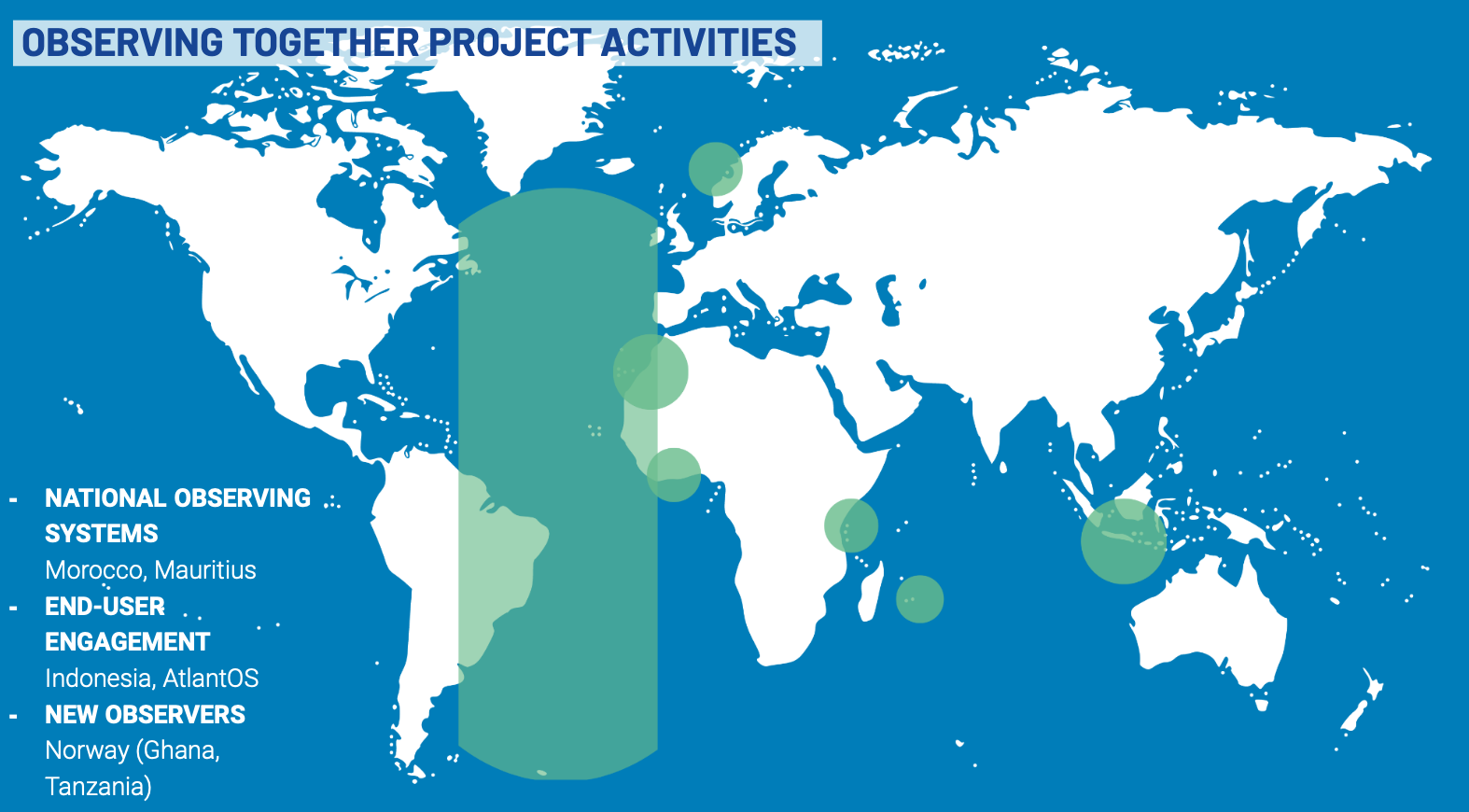 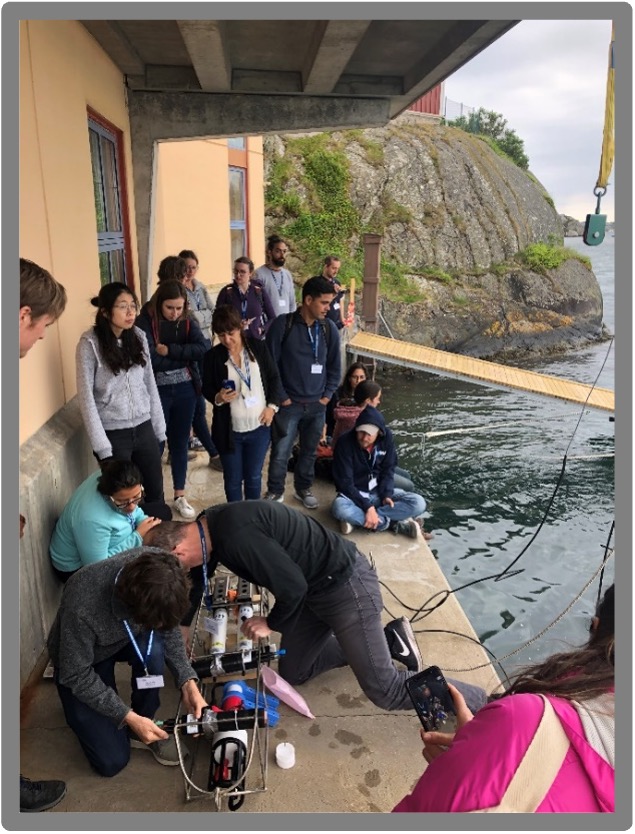 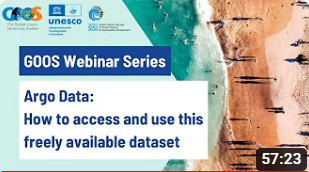 6
[Speaker Notes: Scattered efforts, beneficial but not sufficiently coordinated or targeted and do not address the fundamental question lack of operations in global south,m developing countries, Africa, SIDS - when blue investment is needed to support data delivery for sustainable development and adaptation]
Connections to Global Regional Alliances
Focus going forward–SIDS and Africa
**Data sharing and increased observations for better forecasting
**Technical guidelines for each region, specifically,
IOCARIBE (Caribbean) 
PI-GOOS (Pacific Islands)
IO-OOS (Indian Ocean)
GOOS Africa

Remove barriers/restrictions on the sharing and movement of ocean data 

New data policy from the Observations Coordination Group
Next steps
Additional resources available for regions - specifically GOOS Africa, PIGOOS, IOCARIBE, IOINDIO; to bring people together to support regional capacity
NORAD funding to support GOOS Africa CD
Increased coordination with our CD and GOOS colleagues, inc ETOOFS and Ocean Ops, to support development of guidance for NFP and for CD in under-resourced member states
8
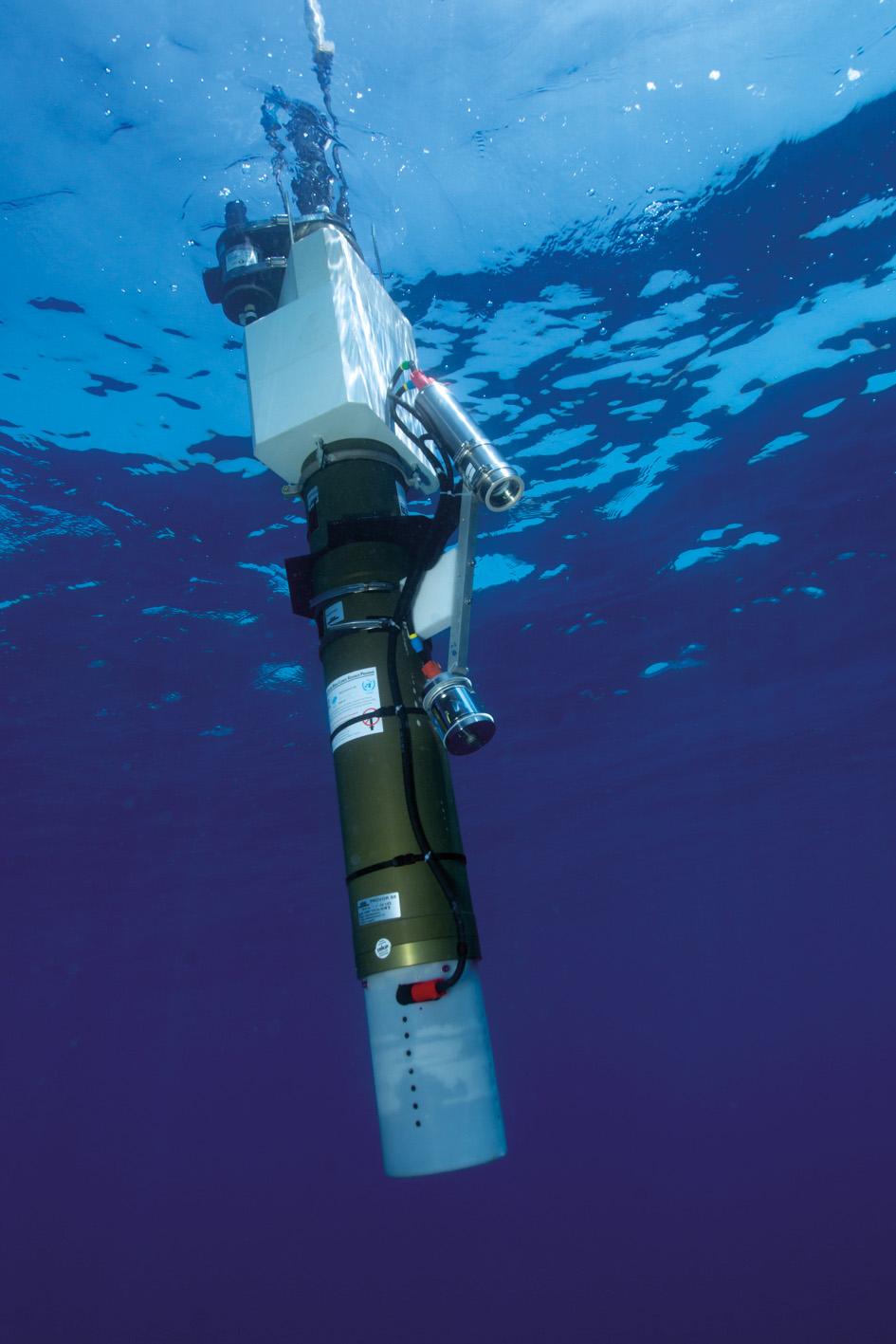 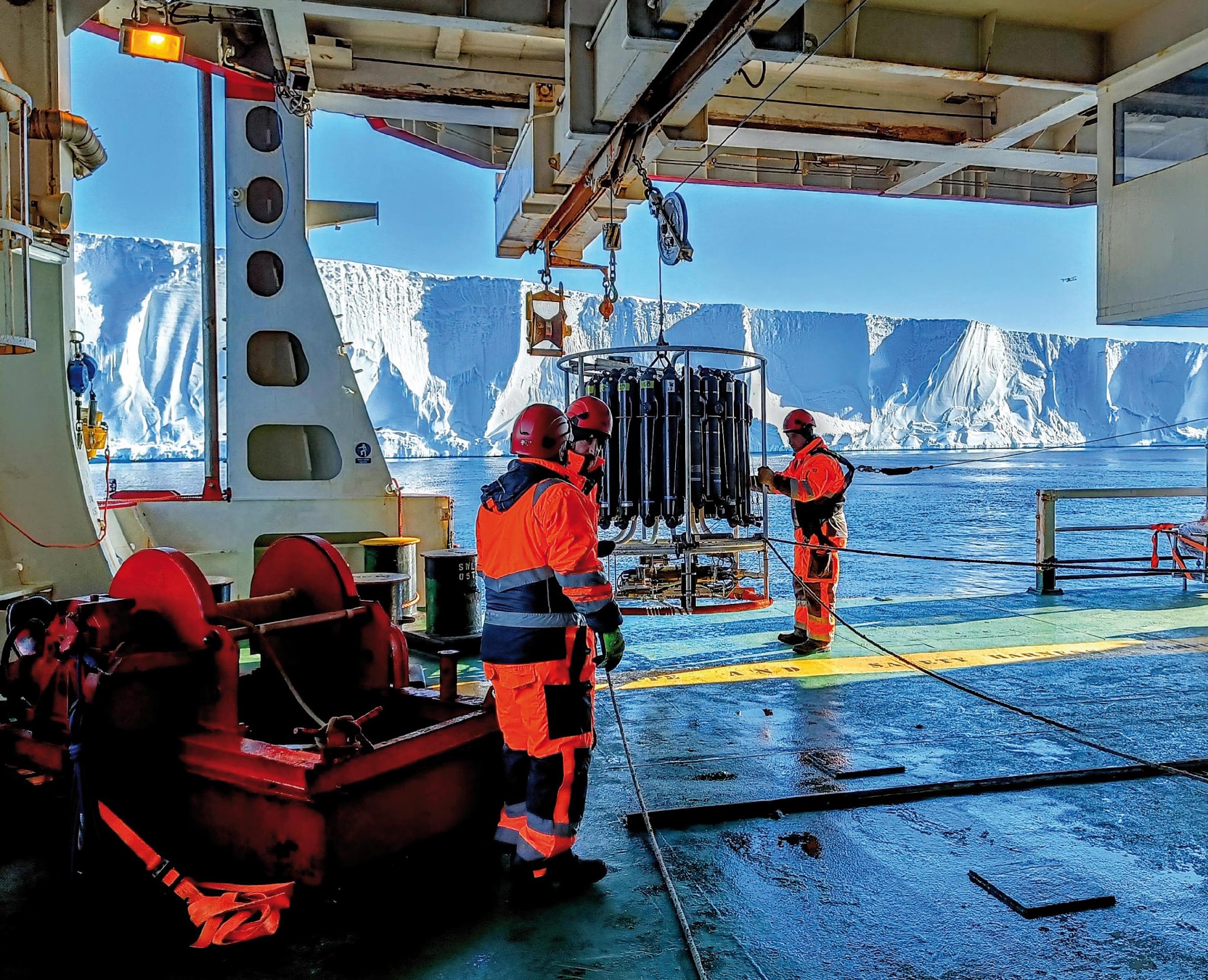 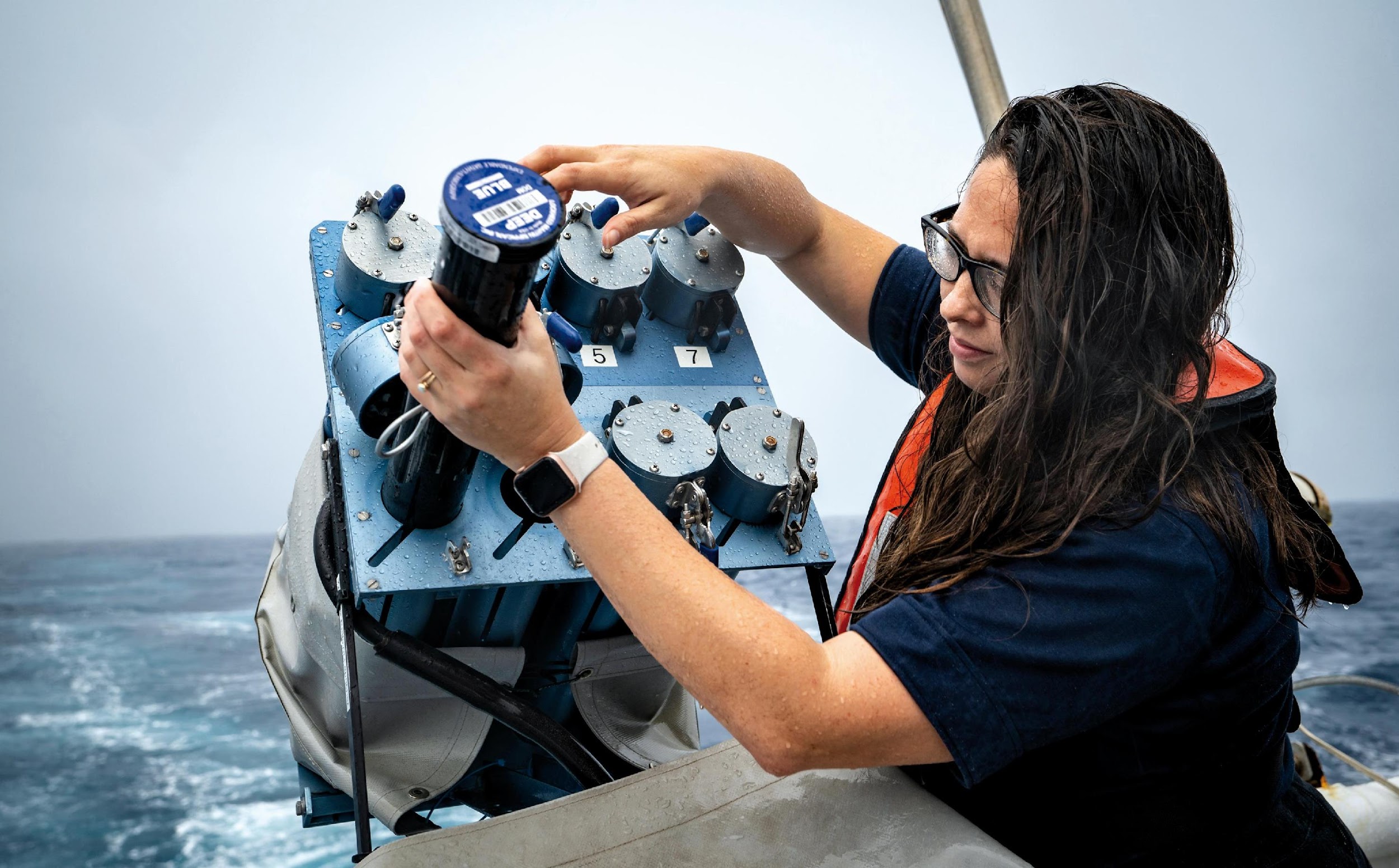 Thank you
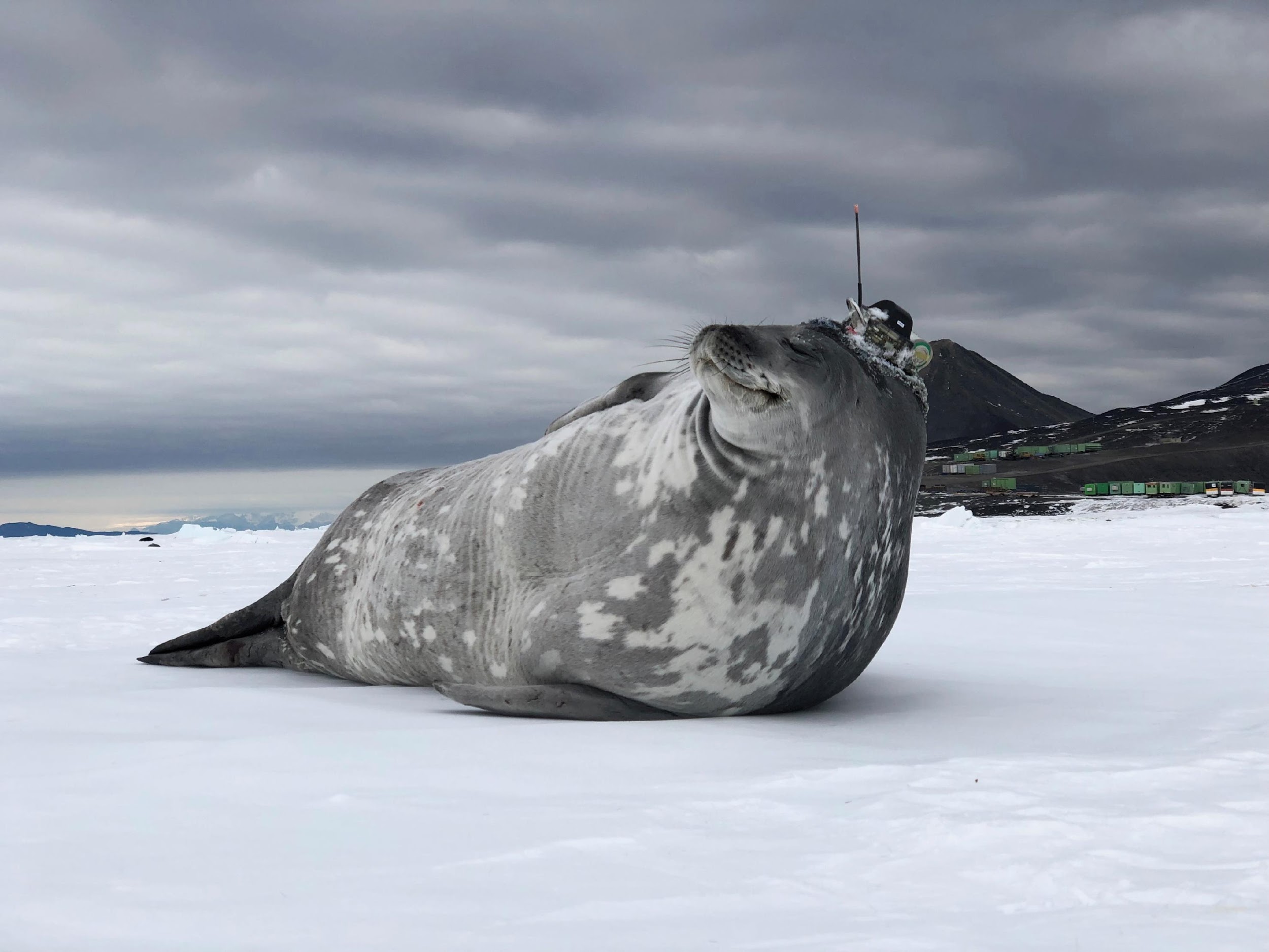 goosocean.org